ZTF: Electronics Cooling
Michael Feeney
07.24.2017
M.Feeney
1
Hardware Overview
What equipment? Where is it located?
Why do we need to cool it?
Heat Dissipation
Measured Power
Required Flow Calculations
Cooling Equipment Specifications
Chiller
Electronics Rack Heat Exchanger
Archon Controller Heat Exchanger
Plumbing Schemes
Serial
Parallel
Series-Parallel
Rough Circuit Analysis
Series-Parallel Plumbing Scheme
Circuit Analysis
Main Lines
Archon Lines
E-Rack HX
Archon HX
Thermal Performance
Electronics Rack
Archon Controllers
Surface Temperature
Plumbing Hardware
Introduction
2
M.Feeney
Hardware Overview
Archons
Telescope Layout
5X Archon Controllers (CCD controllers)
Located at the base of the Camera Support Structure to minimize analog signal path length.
Electronics Rack
Located at the base of the telescope (reduces torque moment arm and is convenient for access).
Why cool?
To assure that the electronics are operating at safe temperature ranges.
To avoid putting warm air near the beam (convection cells) and compromising dome seeing.
Electronics Rack
M.Feeney
3
Hardware Overview: Electronics Rack
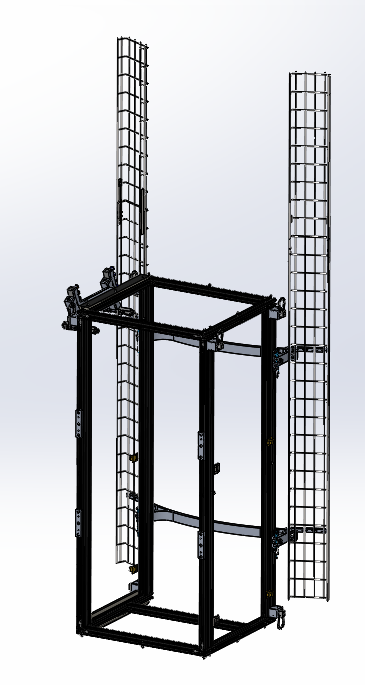 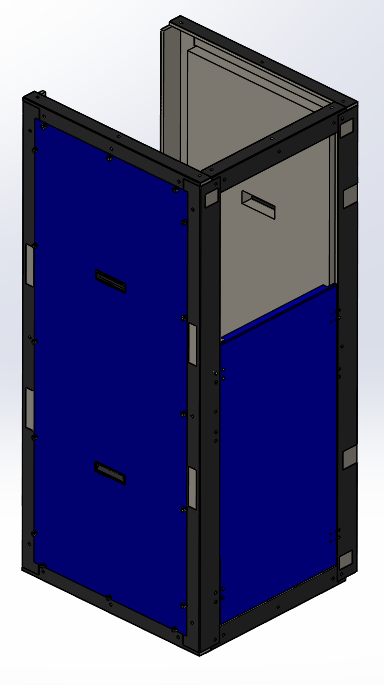 +
+
Insulative Paneling
Bent aluminum sheet metal components lined with insulative foam.
Electronics Rack Exoskeleton
Misumi frame.
Electronics Rack
Bud Industries 35RU Rack
M.Feeney
4
Hardware Overview: Electronics Rack
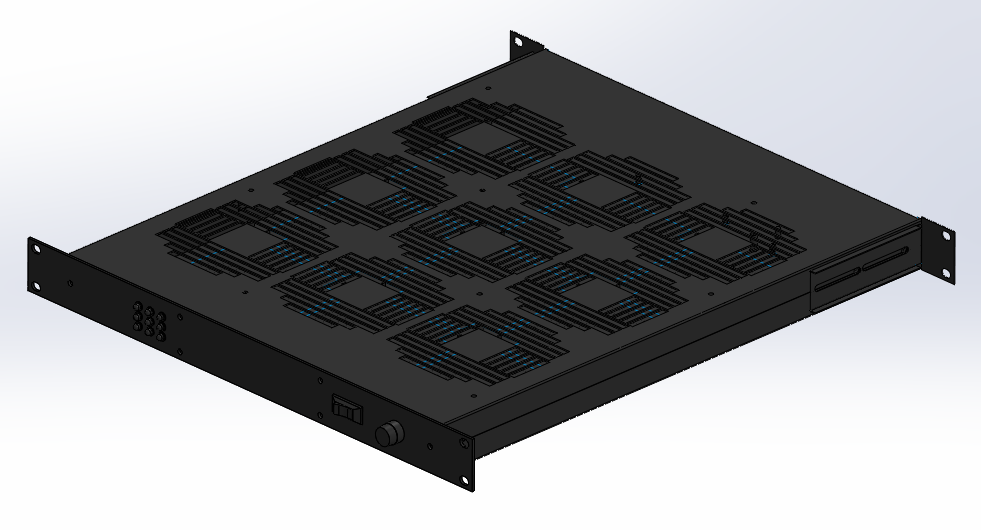 Fan Tray
Manufactured by Kooltronic, the fan tray is comprised of 9X 120mm fans capable of 945CFM. It sits atop the heat exchanger and draws air upwards.
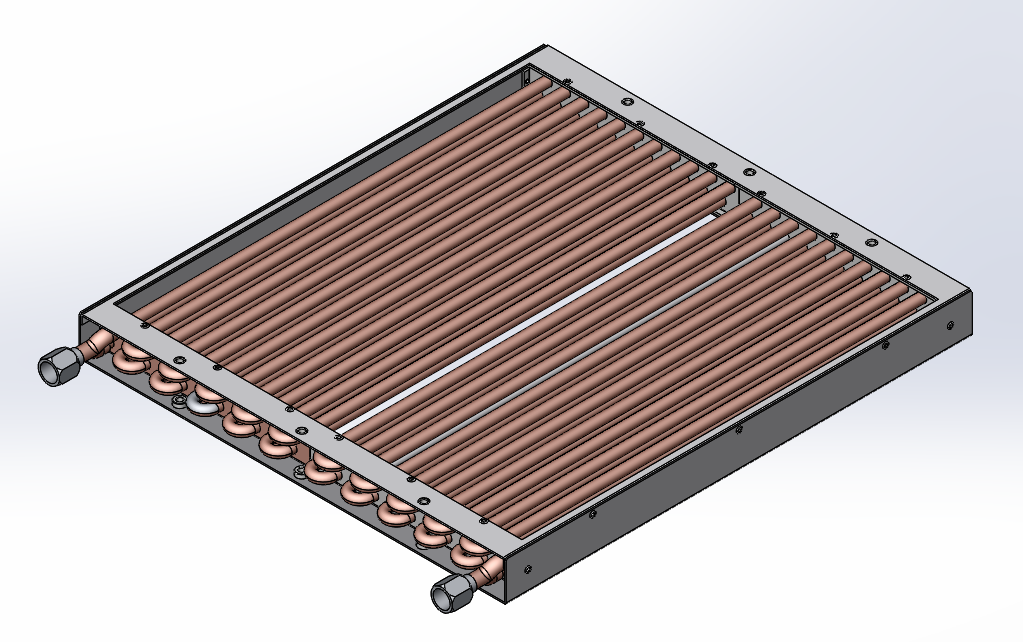 Heat Exchanger
Manufactured by Thermatron, the heat exchanger is comprised of a network of 0.375” copper tubes with two parallel paths. The tubes zig zag a total of 20 times which creates a high surface area grid.
Subsystems
All of the support electronics for the various subsystems throughout the telescope sit in the rack mounted shelves or are rack mountable modules.
M.Feeney
5
Hardware Overview: Electronics Rack
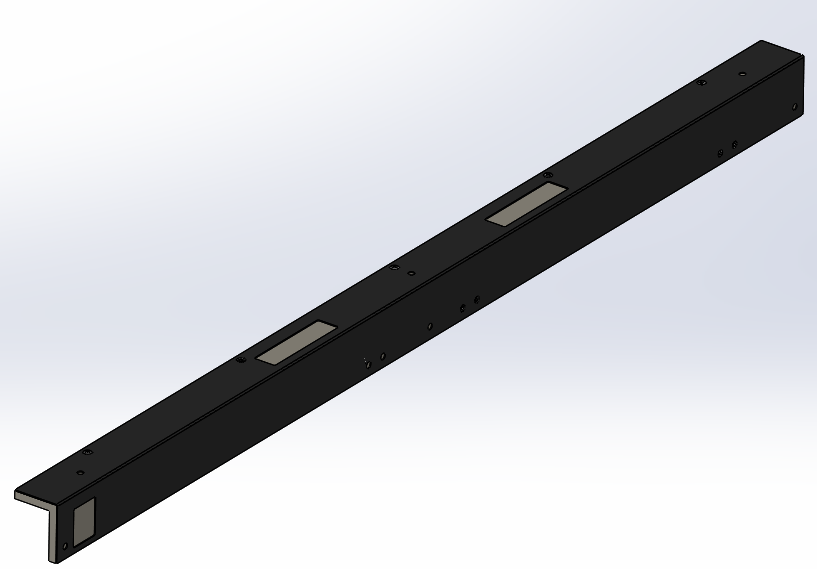 Main Panels
The main panels are made from 0.0625” thick aluminum sheet and are lined with 2”thick insulative adhesive-backed foam. There is one panel on the tube-side of the telescope and one on the outward facing side.
Misumi Rail Covers
Bent aluminum sheetmetal lined with 0.5” thick rigid insulation
Access Panels
The access panels are made from 0.0625” thick aluminum sheet and lined with 1” thick adhesive-backed foam. The access panels are on either side of the rack and hinge downward when the telescope is at South stow position. They provide convenient access to the various component trays in the rack
Cable Trays
The electronics rack is equipped with 2X cable trays on either side for managing the electrical cabling and plumbing.
M.Feeney
6
Hardware Overview: Electronics Rack
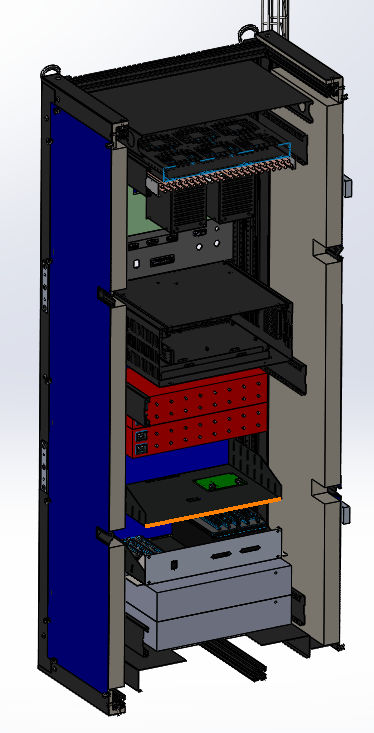 Foamcore Panels
Fan Tray Circulates Air
The fan tray draws air from the inside of the rack upwards. The air hits the top of the rack and follows the path of least resistance (2 slots out the sides). From the increased pressure, the air is forced down the sides of the rack between the insulative foam on the panels and some panels that form a channel (not shown). The air exists into the main body of the rack through two slots in the bottom and repeats the cycle.
Natural Convection
The typical orientation of the rack is vertical (or nearly vertical). From natural convection and with the assistance of the fan tray, hot air rises to the top of the rack.
Cool Air Buffer
M.Feeney
7
Hardware Overview: Archon Controllers
Archon Controllers
The Archon Controllers mount to the telescope with a bent aluminum sheet metal bracket. Each Archon can be conveniently removed from the bracket with 4 screws. The Archons mount outside the telescope tube at the base of the camera support structure legs (4 Archons for the science CCDs and 1 Archon for the guide-focus CCDs)
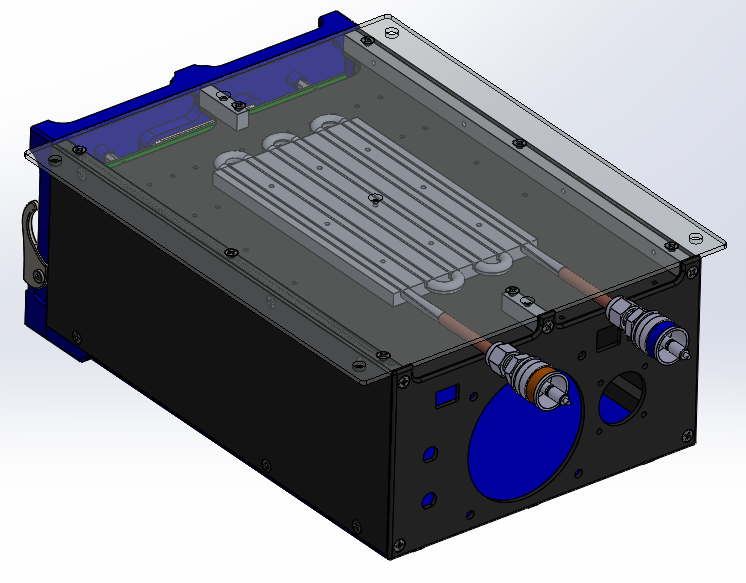 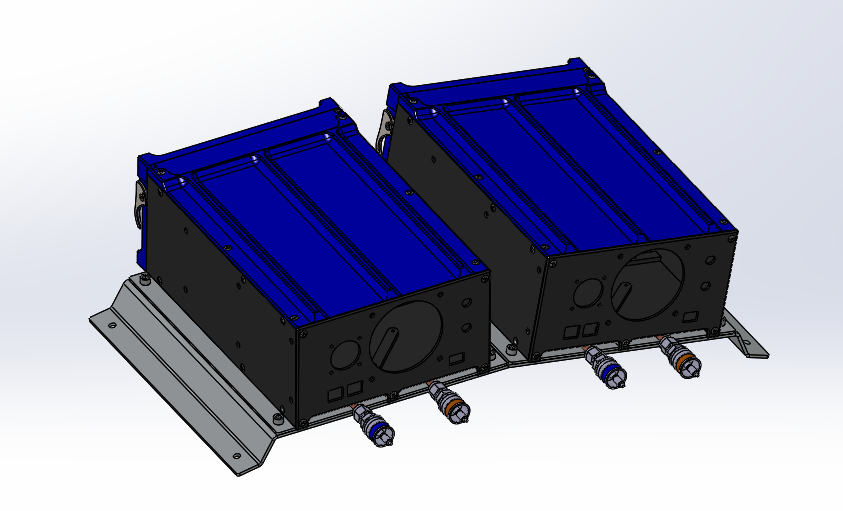 Coldplate
Each Archon is equipped with a Lytron CP15G01 cold plate which draws heat from the motherboard plane. The coldplate was modified with a threaded hole pattern such that it could be bolted securely to the motherboard plane and have solid thermal conduction.
M.Feeney
8
Hardware Overview
What equipment? Where is it located?
Why do we need to cool it?
Heat Dissipation
Measured Power
Required Flow Calculations
Cooling Equipment Specifications
Chiller
Electronics Rack Heat Exchanger
Archon Controller Heat Exchanger
Plumbing Schemes
Serial
Parallel
Combination
Rough Circuit Analysis
Combination Plumbing Scheme
Circuit Analysis
Main Lines
Archon Lines
E-Rack HX
Archon HX
Thermal Performance
Electronics Rack
Archon Controllers
Surface Temperature
Plumbing Hardware
Heat Dissipation
2
M.Feeney
Heat Dissipation: Required Flow
M.Feeney
10
Hardware Overview
What equipment? Where is it located?
Why do we need to cool it?
Heat Dissipation
Measured Power
Required Flow Calculations
Cooling Equipment Specifications
Chiller
Electronics Rack Heat Exchanger
Archon Controller Heat Exchanger
Plumbing Schemes
Serial
Parallel
Combination
Rough Circuit Analysis
Combination Plumbing Scheme
Circuit Analysis
Main Lines
Archon Lines
E-Rack HX
Archon HX
Thermal Performance
Electronics Rack
Archon Controllers
Surface Temperature
Plumbing Hardware
Cooling Equipment Specifications
2
M.Feeney
Cooling Equipment Specs: Chiller
Manufacturer: OptiTemp
Model Number: OTC-1.0 with 0.5Hp Pump
Maximum Working Pressure: 90ft (37psi) @6GPM
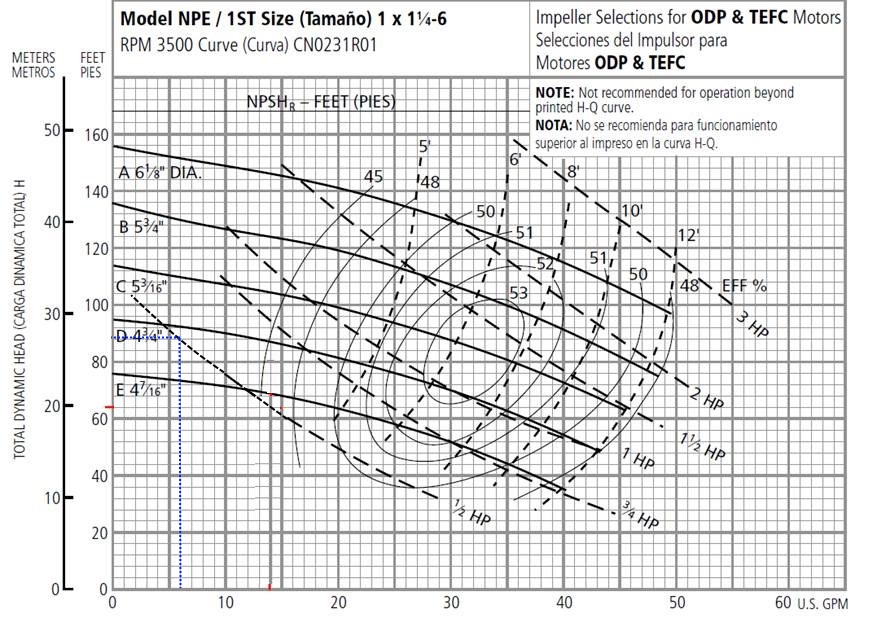 M.Feeney
12
Cooling Equipment Specs: Electronics Rack Heat Exchanger
Manufacturer: Thermatron
Model Number: 726
Pressure Drop Plot is shown with water at 20C
M.Feeney
13
Cooling Equipment Specs: Archon Controller Heat Exchanger
Manufacturer: Lytron
Model Number: CP15G01
Pressure Drop Plot is shown with water at 20C
M.Feeney
14
Hardware Overview
What equipment? Where is it located?
Why do we need to cool it?
Heat Dissipation
Measured Power
Required Flow Calculations
Cooling Equipment Specifications
Chiller
Electronics Rack Heat Exchanger
Archon Controller Heat Exchanger
Plumbing Schemes
Serial
Parallel
Combination
Rough Circuit Analysis
Combination Plumbing Scheme
Circuit Analysis
Main Lines
Archon Lines
E-Rack HX
Archon HX
Thermal Performance
Electronics Rack
Archon Controllers
Surface Temperature
Plumbing Hardware
Plumbing Schemes
2
M.Feeney
Plumbing Schemes: Serial
Advantages: 
Simple plumbing
Disadvantages:
Big pressure drop
Considerable temperature difference between Archons
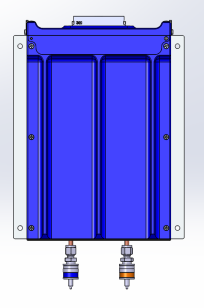 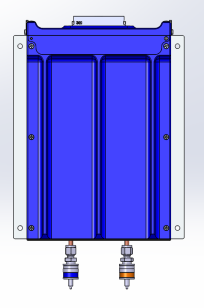 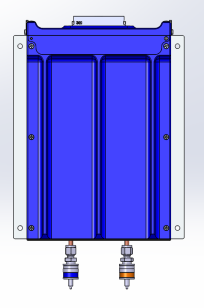 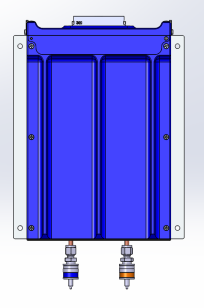 Archon Supply Branch
ID: 0.27
Length: 6ft
Archon Return Branch
ID: 0.27
Length: 6ft
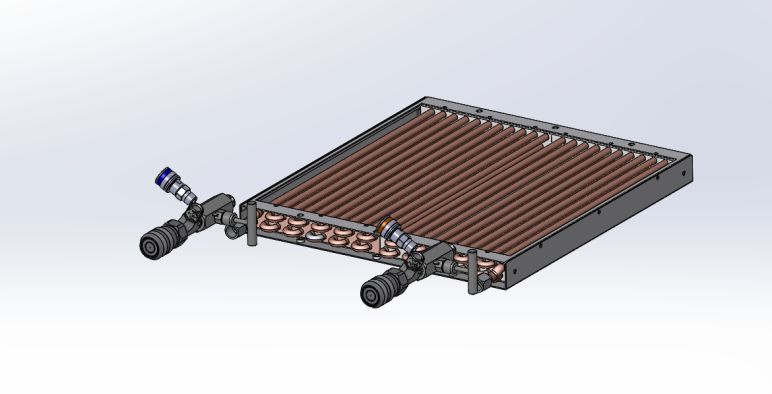 Main Supply Line
ID: 0.75”
Length: 50ft
Chiller
OptiTemp OTC-1.0
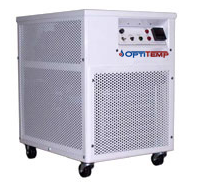 Electronics Rack Heat Exchanger
Thermatron 726 Model
Main Return Line
ID: 0.75”
Length: 50ft
M.Feeney
16
Plumbing Schemes: Parallel
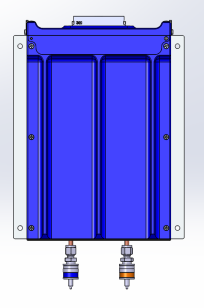 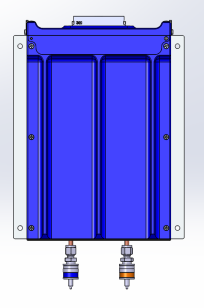 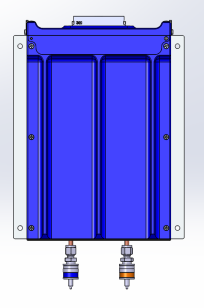 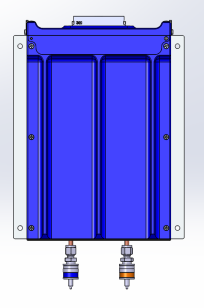 Archon Return Branch (QTY 2)
ID: 0.270
Length: 6ft
Archon Supply Branch (QTY 2)
ID: 0.270
Length: 6ft
Main Supply Line
ID: 0.75”
Length: 50ft
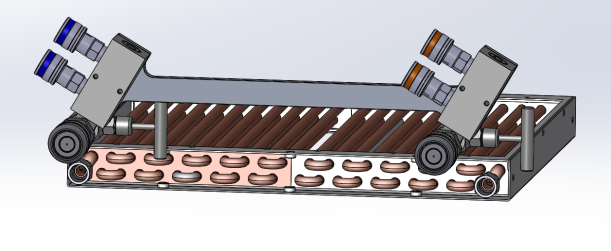 Chiller
OptiTemp OTC-1.0
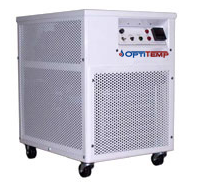 Electronics Rack Heat Exchanger
Thermatron 726 Model
Main Return Line
ID: 0.75”
Length: 50ft
Advantages: 
Uniform temperature for all Archons
Disadvantages: 
Complicated plumbing scheme
M.Feeney
17
Plumbing Schemes: Series-Parallel (not too hot, not too cold)
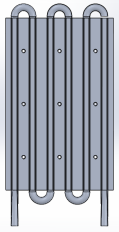 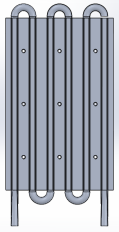 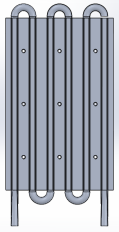 Archon Supply Branch 2
ID: 0.270
Length: 10ft
Archon Return Branch 2
ID: 0.270
Length: 10ft
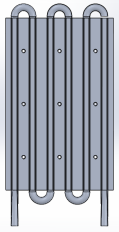 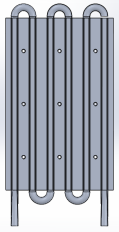 Archon Supply Branch 1
ID: 0.270
Length: 6ft
Archon Return Branch 1
ID: 0.270
Length: 6ft
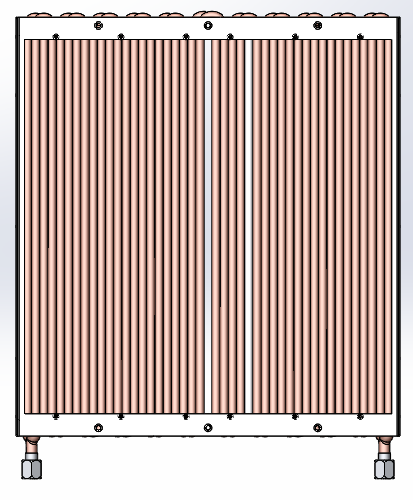 Main Return Line
ID: 0.75”
Length: 50ft
Main Supply Line
ID: 0.75”
Length: 50ft
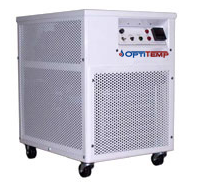 Chiller
OptiTemp OTC-1.0
Flow: 1-10GPM @34psi
M.Feeney
18
Hardware Overview
What equipment? Where is it located?
Why do we need to cool it?
Heat Dissipation
Measured Power
Required Flow Calculations
Cooling Equipment Specifications
Chiller
Electronics Rack Heat Exchanger
Archon Controller Heat Exchanger
Plumbing Schemes
Serial
Parallel
Series-Parallel
Rough Circuit Analysis
Series-Parallel Plumbing Scheme
Circuit Analysis
Main Lines
Archon Lines
E-Rack HX
Archon HX
Thermal Performance
Electronics Rack
Archon Controllers
Surface Temperature
Plumbing Hardware
Rough Circuit Analysis
2
M.Feeney
Rough Circuit Analysis: Series Parallel
Parallel:
Q = Q1 + Q2 + Q3
∆P1 = ∆P2 = ∆P3
Serial:
Q1 = Q2 = Q3
∆P = ∆P1 + ∆P2 + ∆P3
Assuming 6.5GPM ∆P = 36.5psi =  ∆P3+ ∆P4+ ∆P5
Neglecting the pressure drop in the lines, it is assumed all 36.5psi makes it to this branch of the Archon Heat Exchangers. Since each heat exchanger is identical, the pressure drop across each is equivalent (12.1psi). the max flow rate can be ~1.2gpm (see plot).
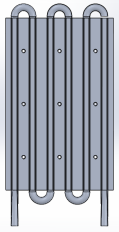 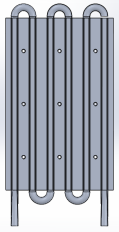 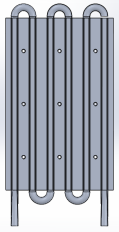 Assuming 6.5GPM ∆P = 36.5psi =  ∆P1+ ∆P2
Neglecting the pressure drop in the lines, it is assumed all 36.5psi makes it to this branch of the Archon Heat Exchangers. Since each heat exchanger is identical, the pressure drop across each is equivalent (18.25psi). the max flow rate can be ~1.3gpm (see plot).
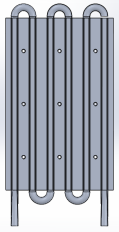 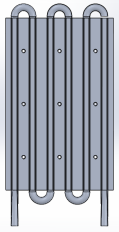 Assuming 6.5GPM ∆P = ∆PE = 36.5psi
Neglecting the pressure drop in the lines, it is assumed all 36.5psi makes it to this branch of the Rack Heat Exchanger and the resultant flow is ~4.5gpm.
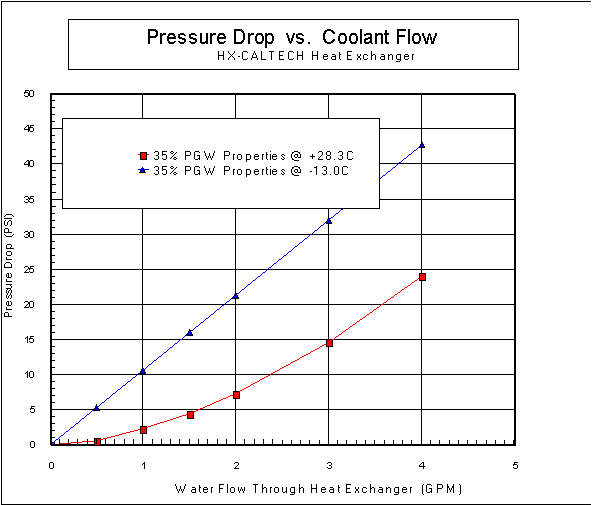 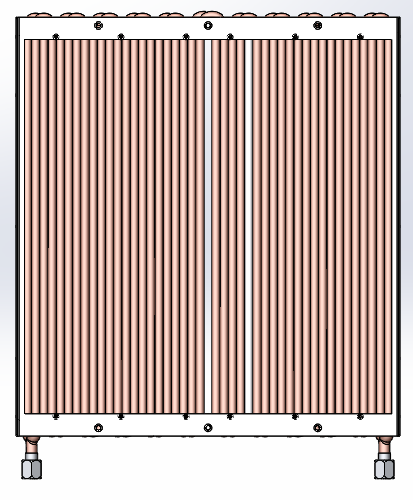 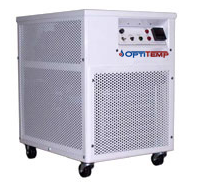 36.5psi
6.5GPM
Good initial estimates, but what about loss in lines?
M.Feeney
20
Hardware Overview
What equipment? Where is it located?
Why do we need to cool it?
Heat Dissipation
Measured Power
Required Flow Calculations
Cooling Equipment Specifications
Chiller
Electronics Rack Heat Exchanger
Archon Controller Heat Exchanger
Plumbing Schemes
Serial
Parallel
Combination
Rough Circuit Analysis
Combination Plumbing Scheme
Circuit Analysis
Main Lines
Archon Lines
E-Rack HX
Archon HX
Thermal Performance
Electronics Rack
Archon Controllers
Surface Temperature
Plumbing Hardware
Circuit Analysis
2
M.Feeney
Circuit Analysis: Main Lines
Non-negligible pressure drop
M.Feeney
22
Circuit Analysis: Archon Lines
Still Non-negligible pressure drop
M.Feeney
23
Circuit Analysis: Main Lines + E-Rack HX
2.1GPM was assigned to the Archon paths.
Total Flow: 6.1GPM
4GPM through E-Rack HX
2.1GPM through Archons.
9psi loss in Main Line
Chiller Operating Pressure
9psi
M.Feeney
24
Circuit Analysis: Main Lines + Archon Lines + Archon HX
Plus Main Line ΔP 9psi
M.Feeney
25
Circuit Analysis: Summary
∆P = 24.5psi, 0.95GPM
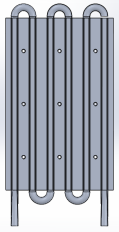 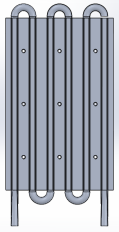 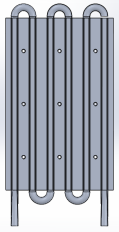 ∆P = 25psi @ 1.15GPM
∆P = 4.5psi
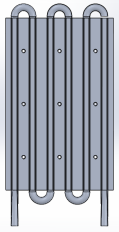 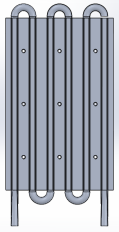 ∆P = 4psi
∆P = 29psi, @4GPM
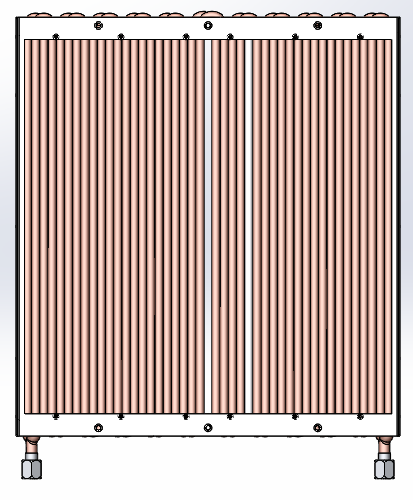 ∆P = 9psi
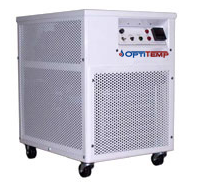 M.Feeney
26
Hardware Overview
What equipment? Where is it located?
Why do we need to cool it?
Heat Dissipation
Measured Power
Required Flow Calculations
Cooling Equipment Specifications
Chiller
Electronics Rack Heat Exchanger
Archon Controller Heat Exchanger
Plumbing Schemes
Serial
Parallel
Combination
Rough Circuit Analysis
Combination Plumbing Scheme
Circuit Analysis
Main Lines
Archon Lines
E-Rack HX
Archon HX
Thermal Performance
Electronics Rack
Archon Controllers
Surface Temperature
Plumbing Hardware
Thermal Performance
2
M.Feeney
Thermal Performance: Archon Controllers
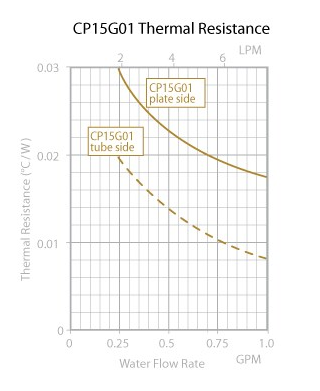 M.Feeney
28
Thermal Performance: E-Rack HX
M.Feeney
29
Thermal Performance: Fluid Temp Rise
∆T = 2.1°C, 0.95GPM
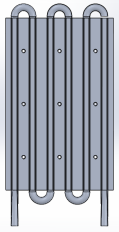 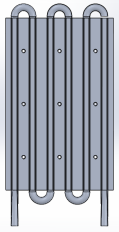 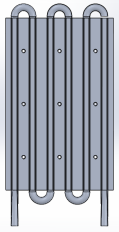 ∆T = 1.27°C @ 1.15GPM
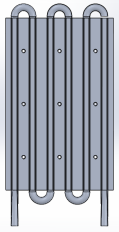 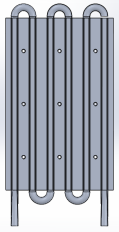 ∆T = 1.4°C, @4GPM
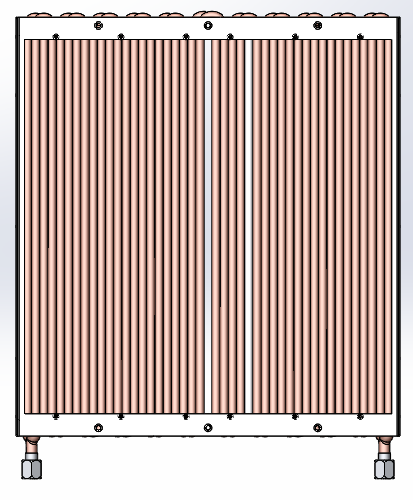 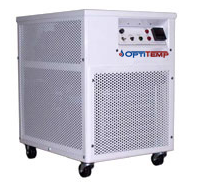 M.Feeney
30
Thermal Performance: Electronics Rack Air Temperature
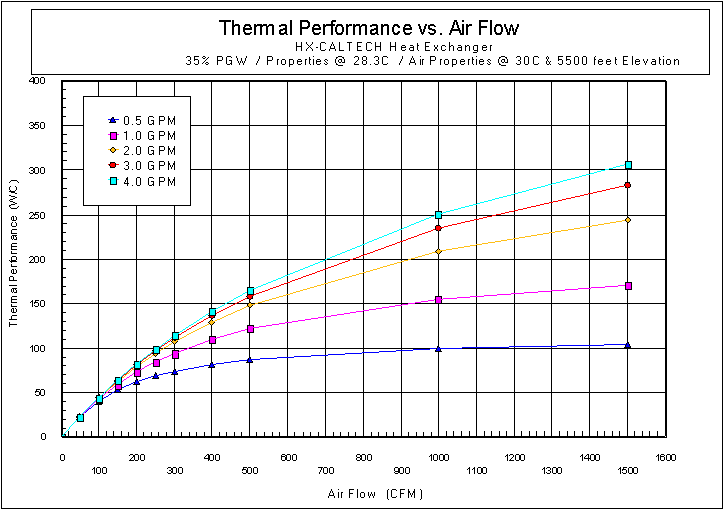 M.Feeney
31
Thermal Performance: Electronics Rack Surface Temperature
Te
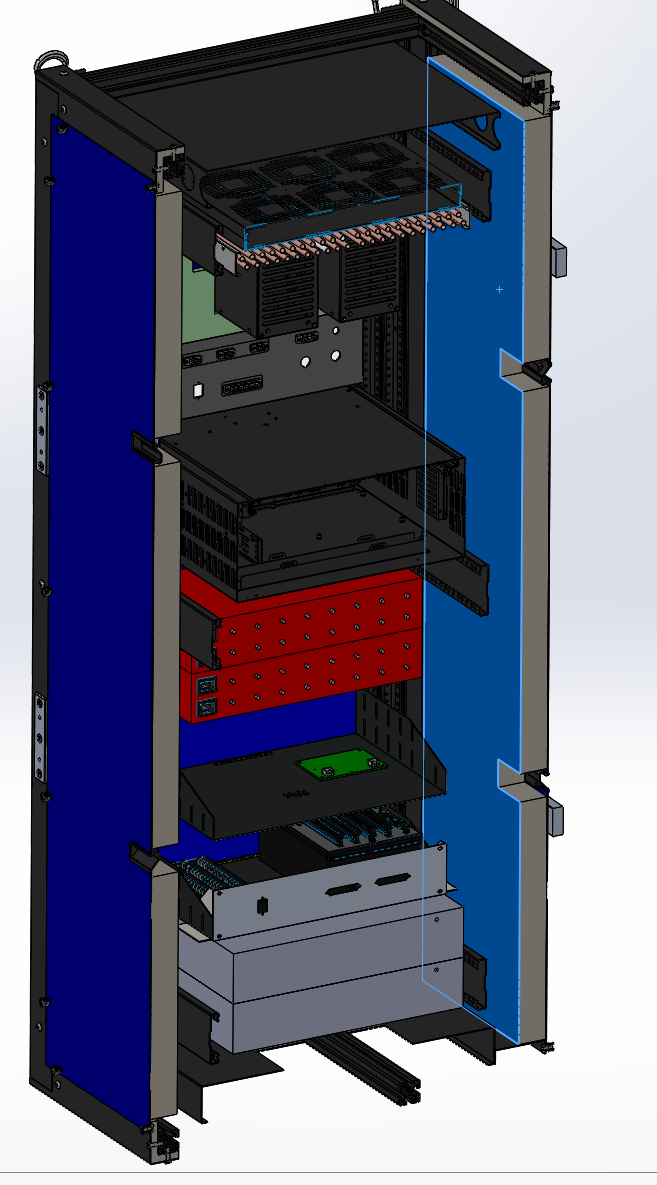 Ta
Ti
M.Feeney
32
Hardware Overview
What equipment? Where is it located?
Why do we need to cool it?
Heat Dissipation
Measured Power
Required Flow Calculations
Cooling Equipment Specifications
Chiller
Electronics Rack Heat Exchanger
Archon Controller Heat Exchanger
Plumbing Schemes
Serial
Parallel
Combination
Rough Circuit Analysis
Combination Plumbing Scheme
Circuit Analysis
Main Lines
Archon Lines
E-Rack HX
Archon HX
Thermal Performance
Electronics Rack
Archon Controllers
Surface Temperature
Plumbing Hardware
Plumbing Hardware
2
M.Feeney
Plumbing Hardware
Main Line Plumbing
Parker QDCs
Parker flexible line
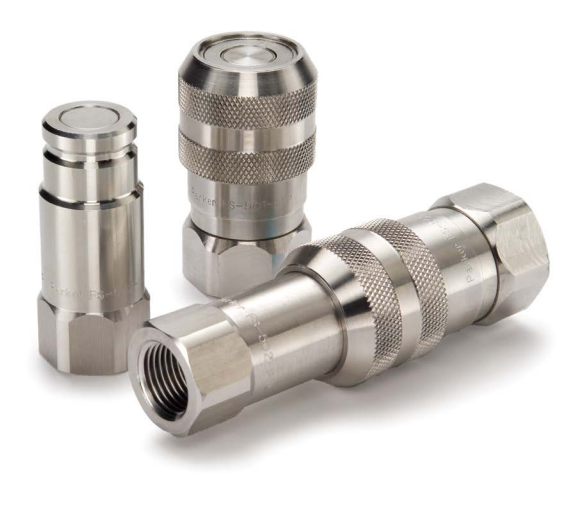 Archon Plumbing:
QDCs stem and body shutoffs
PTFE lined SS braided hoses
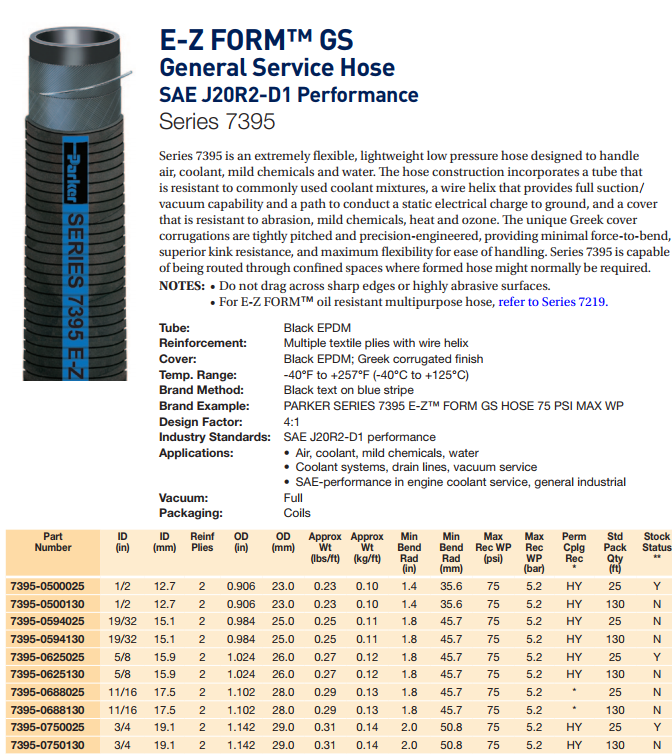 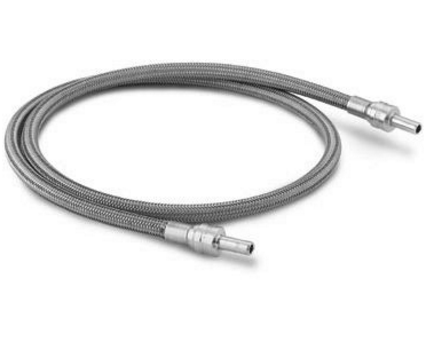 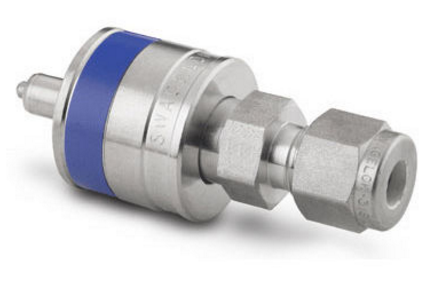 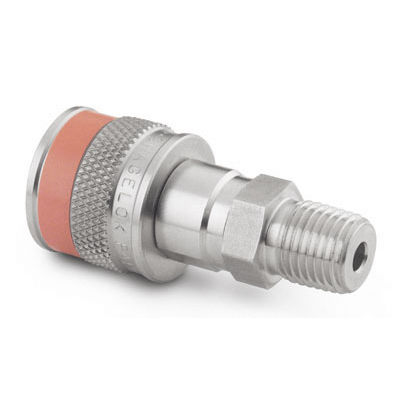 M.Feeney
34
Conclusions
These are theoretical calculations 
Will need to be confirmed through testing
All calculations made at 20C. 
Pressure drops will increase with increased viscosity.
Fluid flow pressure drops are non-linear. Not as easy as electrical engineering
Electrical Engineering is easier than Plumbing
M.Feeney
35